БЮДЖЕТ ДЛЯ ГРАЖДАН
Отчет об исполнении бюджета Суровикинского муниципального района за 2018 год
Информационные материалы к решению Суровикинской 
Районной  Думы от 29.05.2019г. № 36/280 «Об исполнении бюджета Суровикинского муниципального района за 2018 год»
Основные показатели бюджета Суровикинского муниципального района 2018 год (тыс.рублей)
Доходы бюджета Суровикинского МР
Расходы бюджета Суровикинского МР
Дефицит, профицит бюджета Суровикинского МР
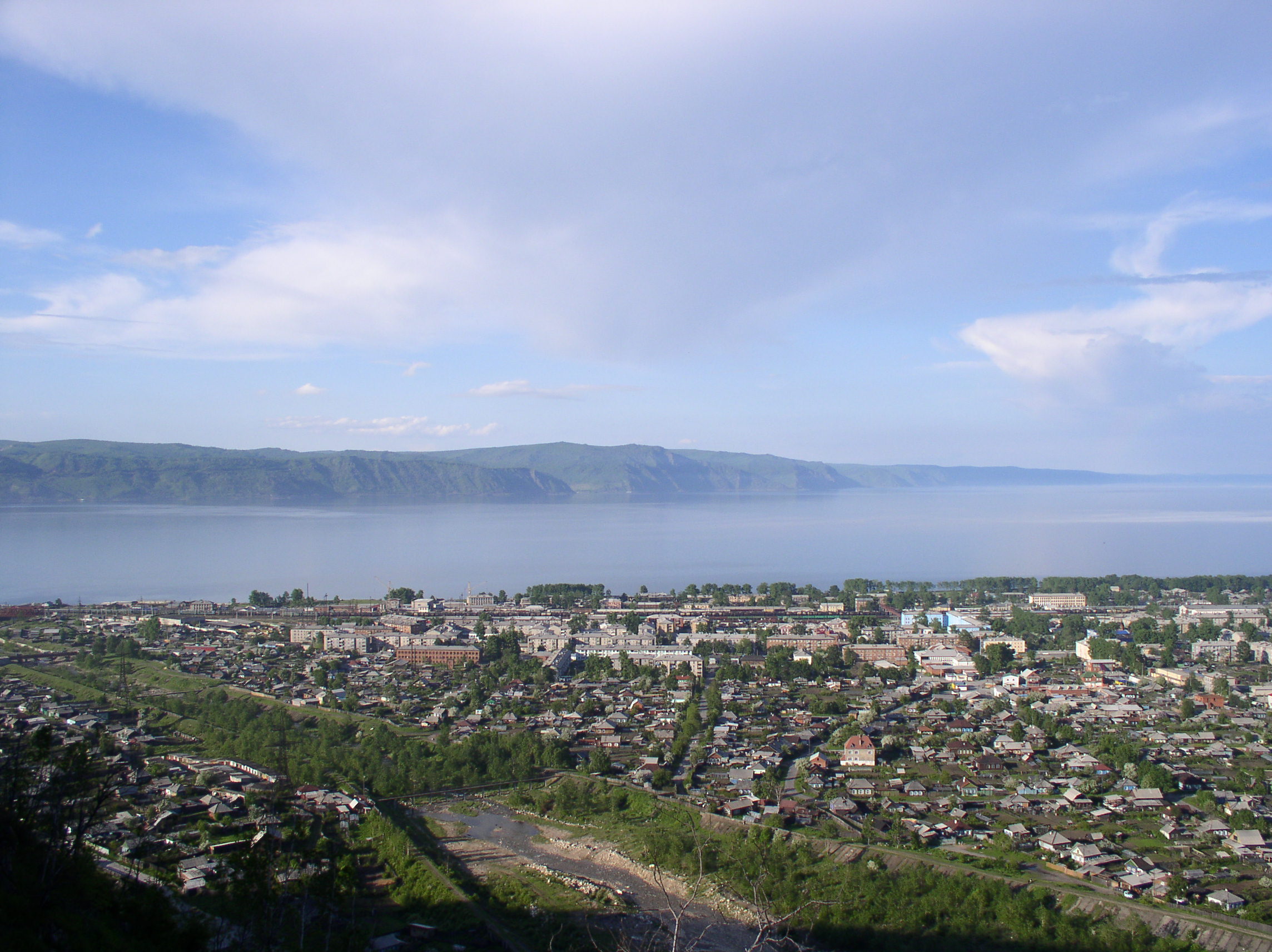 + 19,51%
+ 19,18%
- 4,79%
- 4,72%
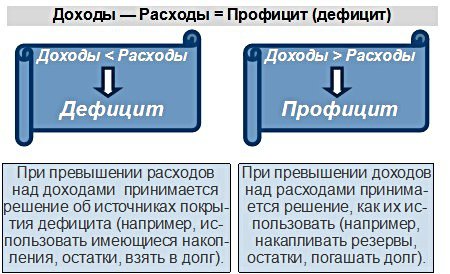 Сведения о численности муниципальных служащих, работников муниципальных учреждений Суровикинского муниципального района и фактические затраты на их денежное содержание за 2018 год
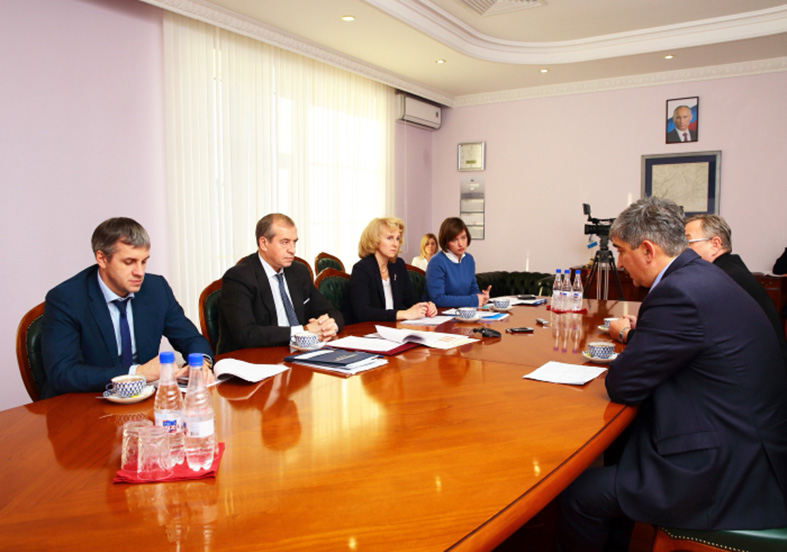 Количество муниципальных служащих на 1000 населения Суровикинского муниципального района  составляет  
2,6 единицы
Удельный вес расходов на содержание муниципальных служащих, работников муниципальных учреждений Суровикинского муниципального района в общем объеме расходов бюджета Суровикинского муниципального района составил 5,23%
Динамика исполнения доходной части бюджета Суровикинского муниципального района 2018 год (тыс. руб.)
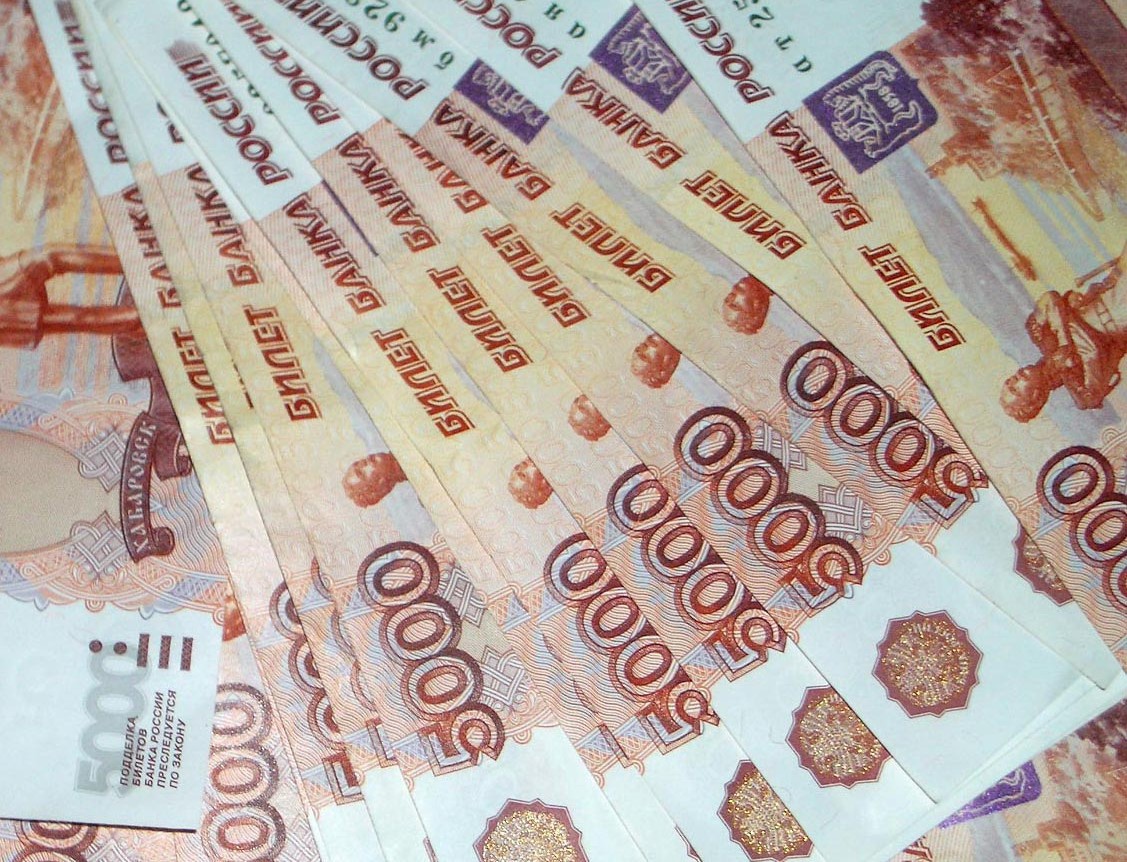 Исполнение доходов бюджета Суровикинского муниципального района 2018 год (тыс. руб.)
Налоги на совокупный доход  17 210,5
Налог на доходы физических лиц  169 268,7
Доходы от оказания платных услуг (работ) и компенсации затрат государства  4 159,1
Налоги на товары реализуемые на территории РФ  119
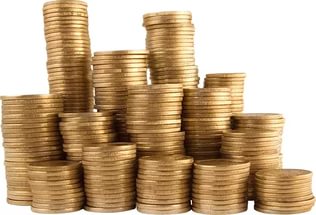 Государственная пошлина  2 871,8
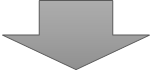 Доходы от использования имущества   12 274,3
Платежи при пользовании природными ресурсами          585,8
Доходы бюджета 
556 236,2
Безвозмездные поступления
335 149,8
Налоговые доходы 
189 470,1
Неналоговые доходы 
31 616,3
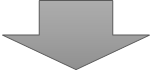 Дотации бюджетам
 бюджетной системы РФ
 8 758
Доходы от продажи материальных и нематериальных активов            7 606,2
Субсидии  62 032,9
Субвенции 262 535,3
Иные межбюджетные трансферты 1 855,7
Возврат остатков 
– 37,1
Штрафы, санкции, возмещение ущерба  6 955,3
Задолженность и пересчеты по отмененным налогам и сборам  0,1
Безвозмездные поступления от негосударственных организаций  5
Прочие неналоговые доходы 
35,6
Доходы бюджета Суровикинского муниципального района по налоговым и неналоговым доходам 2018 год (тыс. руб.)
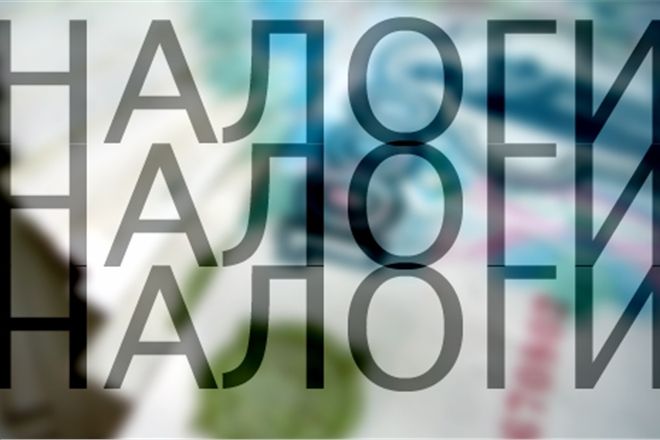 Налоговые и неналоговые доходы 2018 год  (тыс. руб.)
В 2018 году в бюджет Суровикинского муниципального района поступило 221 086,4 тыс. руб. или 99,6% от годовых бюджетных назначений. По сравнению с аналогичным периодом 2017 года  поступления в бюджет района увеличились на 12 269,7 тыс. рублей. Темп роста составил 105,9%
(тыс. руб.)
Налог на доходы физических лиц 2018 год (тыс. руб.)
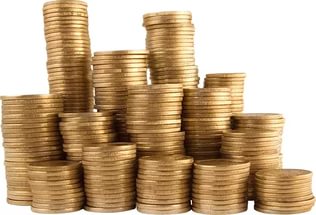 За 2018 год по сравнению с аналогичным периодом 2017 года поступление налога на доходы физических лиц увеличилось на 3,7%, в денежном выражении на 
6 087,8 тыс. рублей.
Налоги на совокупный доход 2018 год
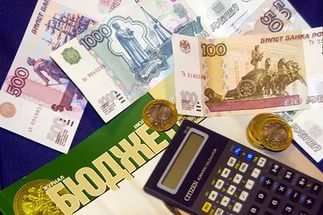 2017 год
2018 год
Единый налог на вмененный доход 
12 559,2 тыс.руб
Единый налог на вмененный доход 
10 877,9 тыс.руб.
Налог, взимаемый в связи с применением патентной системы налогообложения
 29,3 тыс.руб.
Темп роста 105,9%
17 210,5 тыс.руб.
16 258 тыс.руб.
Единый сельскохозяйственный налог 6 303,3 тыс.руб.
Единый сельскохозяйственный налог 3 693,2 тыс.руб.
Государственная пошлина 2018 год (тыс. руб.)
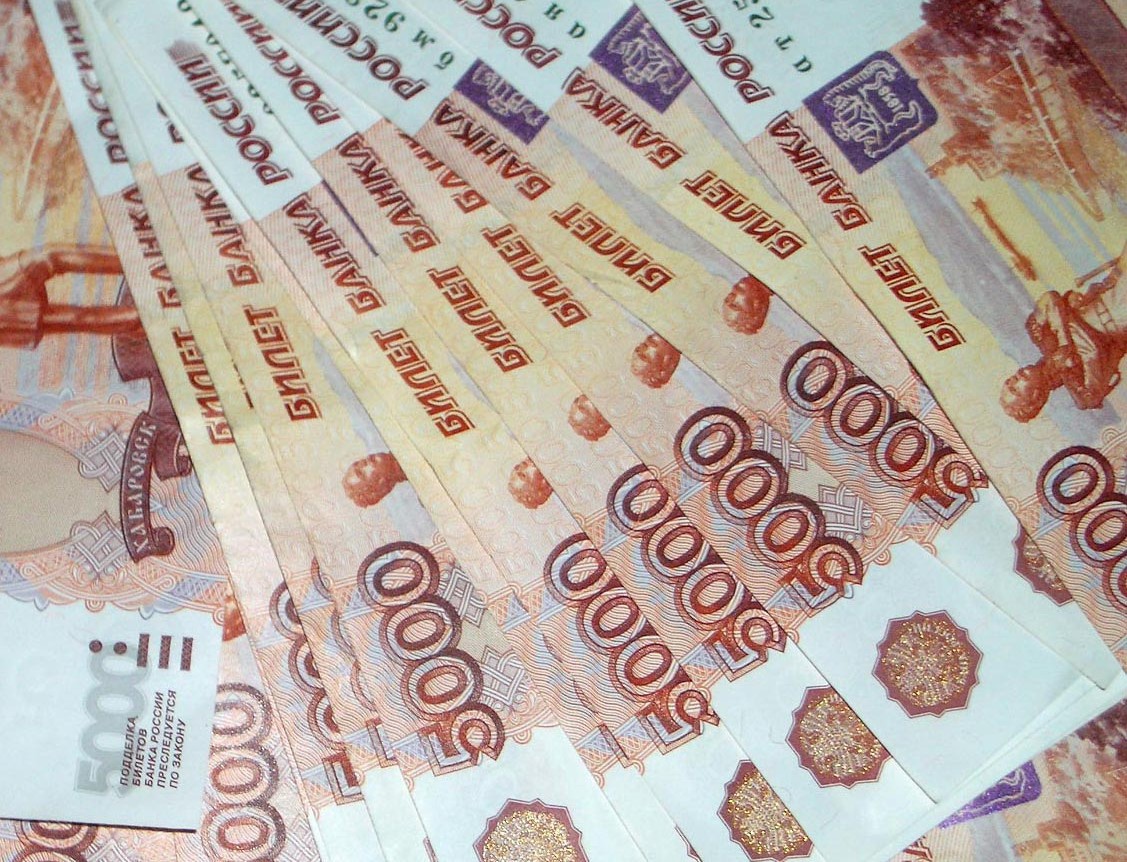 По сравнению с аналогичным периодом 2017 года поступления данных платежей увеличилось на 469,3 тыс. рублей или 19,5%
Показатели поступления доходов от использования имущества, находящегося в государственной и муниципальной собственности  2018 год (тыс. руб.)
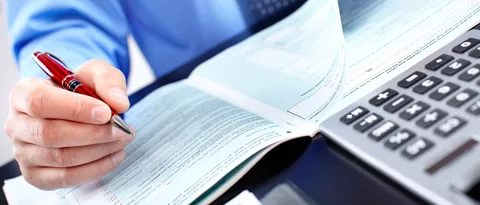 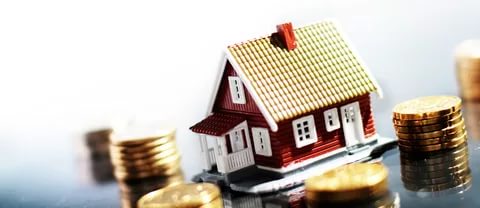 Платежи при пользовании природными ресурсами 2018 год (тыс. руб.)
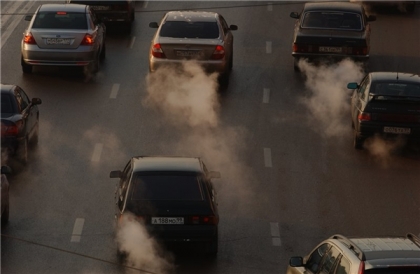 Общий объем поступлений в 2018 году 
 585,8 тыс. руб.    из них:

- плата за выбросы загрязняющих веществ в атмосферный воздух стационарными объектами    
16,9 тыс. руб.;

- плата за выбросы загрязняющих веществ в водные 
объекты    
31,6 тыс. руб.;

- плата за размещение отходов производства и потребления    537,3 тыс. руб.
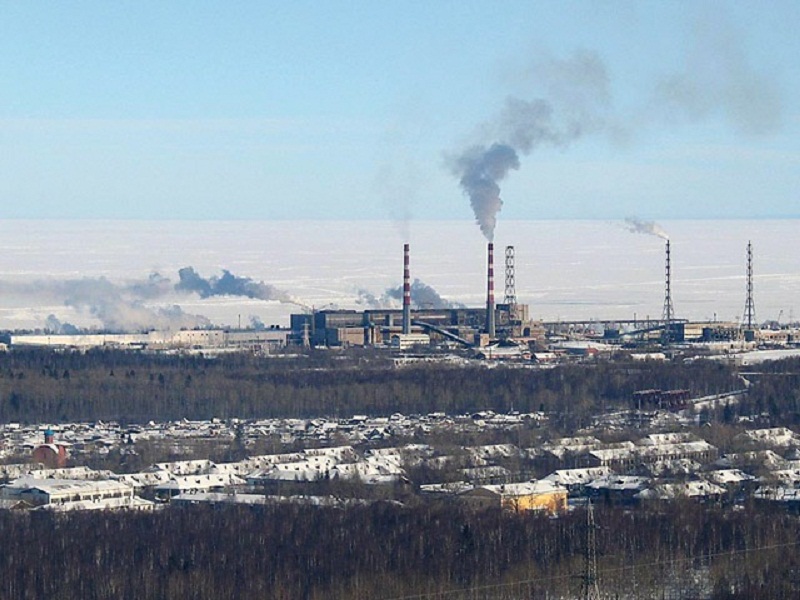 Доходы от продажи материальных и нематериальных доходов  2018 год (тыс. руб.)
По сравнению с 2017 годом произошло уменьшение поступлений на 2 026,3 тыс. руб. или 21,0%.
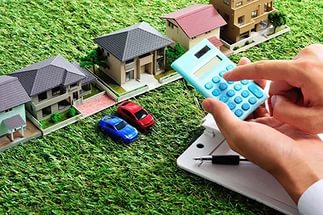 370,8
- 2 397,1
Штрафы, санкции, возмещение ущерба 2018 год (тыс. руб.)
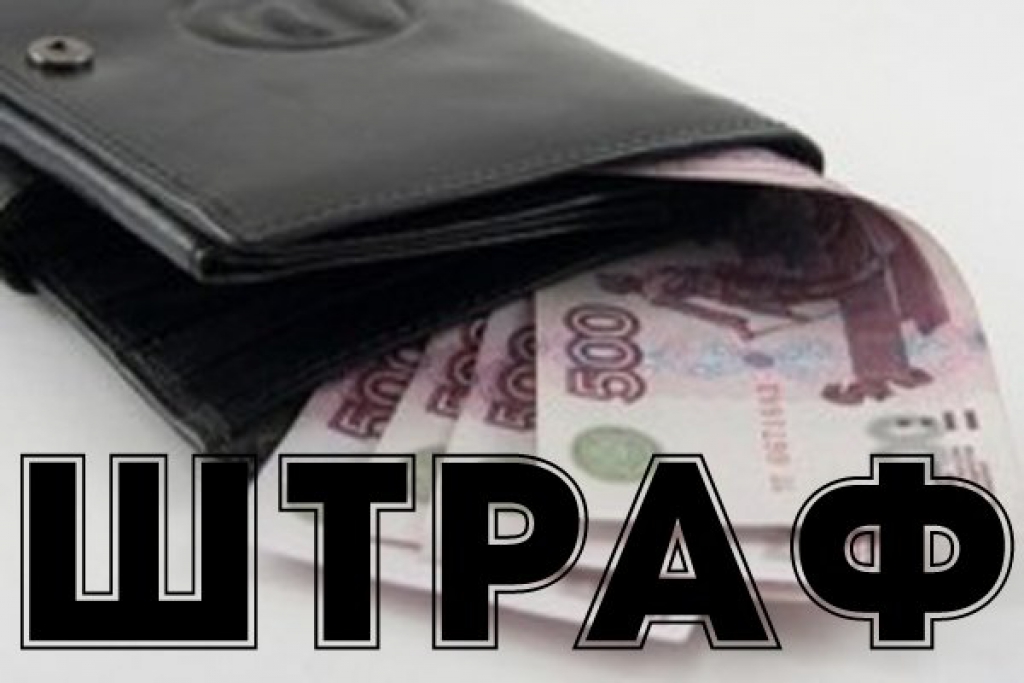 Доходы от штрафов, санкций, возмещения ущерба утверждены на 2018 год  в сумме  7 089 тыс. рублей, исполнены     за    2018  год   в сумме     
6 955,3 тыс.       рублей или  98,1% от годовых бюджетных назначений. По сравнению с аналогичным периодом 2017 года  объем поступлений штрафных санкций  увеличился на 
3 605,2 тыс. рублей.
Прочие неналоговые доходы  2018 год (тыс. руб.)
Прочие неналоговые доходы исполнены в сумме     35,6  тыс. рублей.
Безвозмездные поступления  2018 год  (тыс. руб.)
В 2018 году в бюджет Суровикинского муниципального района поступило 335 149,8 тыс. руб. безвозмездных поступлений, или 99,4% от запланированных сумм. По сравнению с аналогичным периодом 2017 года  поступления в бюджет района увеличились на 78 541,6 тыс. рублей. 
Темп роста составил 130,6%
(тыс. руб.)
Безвозмездные поступления от других бюджетов бюджетной системы РФ 2018 год  (тыс. руб.)
15 832,8
521,8
2018
2017
Исполнение бюджета Суровикинского муниципального района по расходам2018 год  (тыс. руб.)
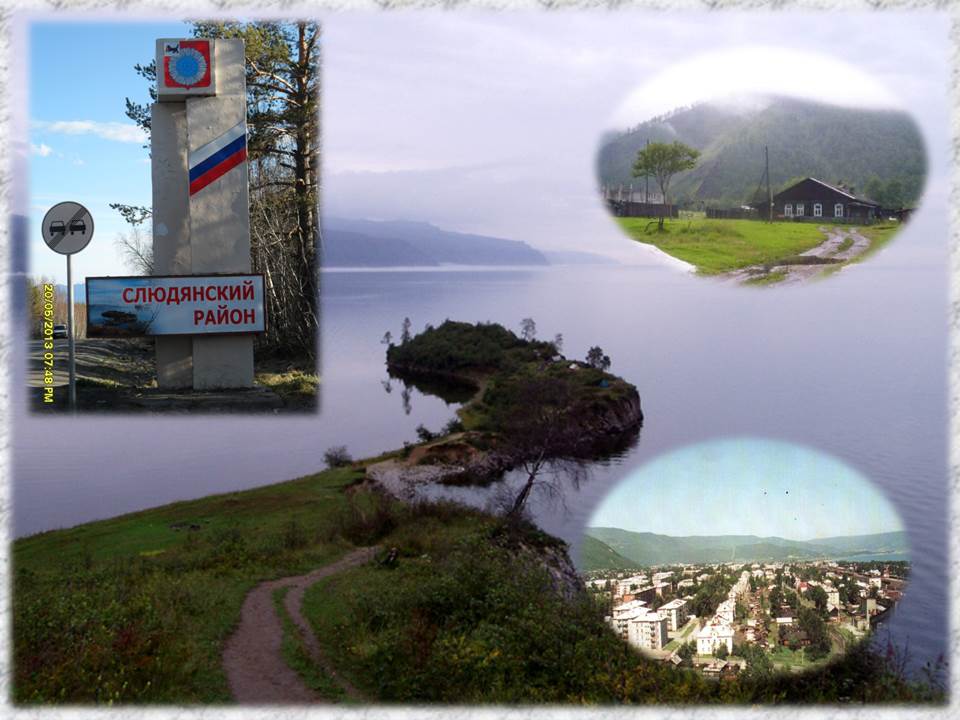 Структура расходов бюджета Суровикинского муниципального района 2018 год
Расходы по разделу «Социальная политика»
2018 год  (тыс. руб.)
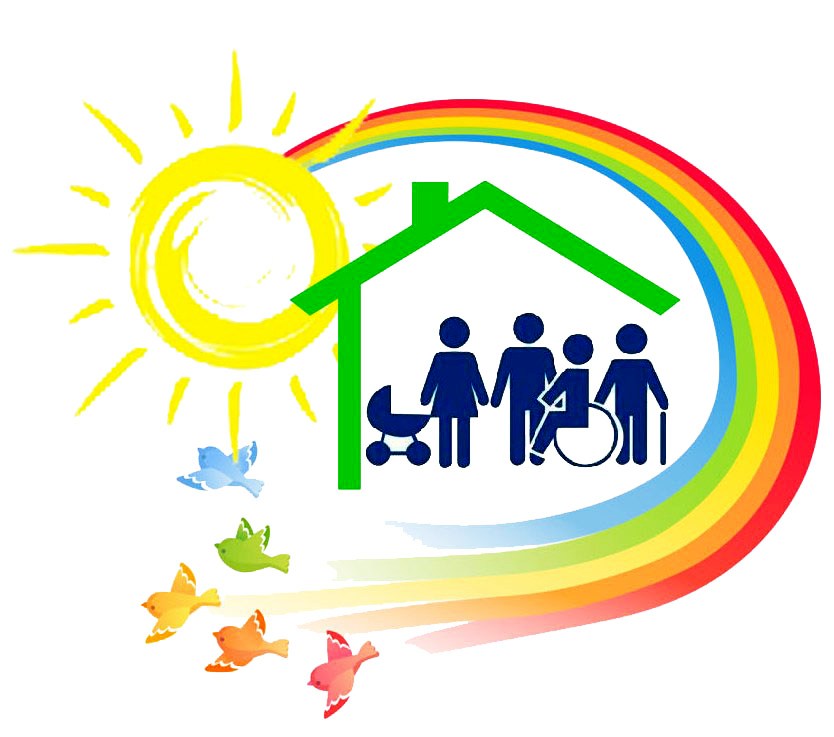 Динамика расходов бюджета Суровикинского муниципального района  2018 год  (тыс. руб.)
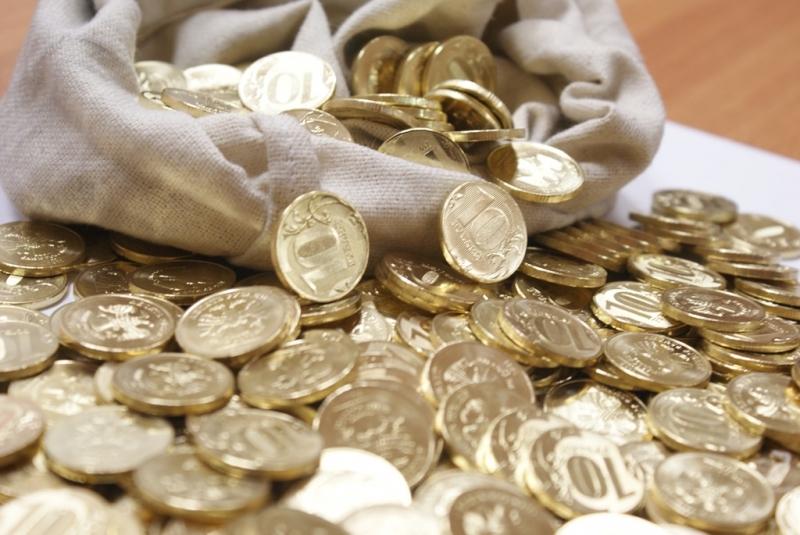 Финансирование расходов  бюджета муниципального района за 2018 год   исполнено в сумме 553 576,7 тыс. руб. или 98,5% к утвержденным годовым бюджетным назначениям (562 074,5 т.р.). Процент исполнения по расходам в 2016 году cоставлял 97,2%, в  2017 году – 96,1%

Наибольшую долю в объеме бюджета Суровикинского муниципального района составили расходы на образование – 66,8%, социальную политику –  7,8%  и на общегосударственные вопросы – 8,7%.
553 576,7
487 508,9
464 471,2
Исполнение муниципальных программ 2018 год  (тыс. руб.)
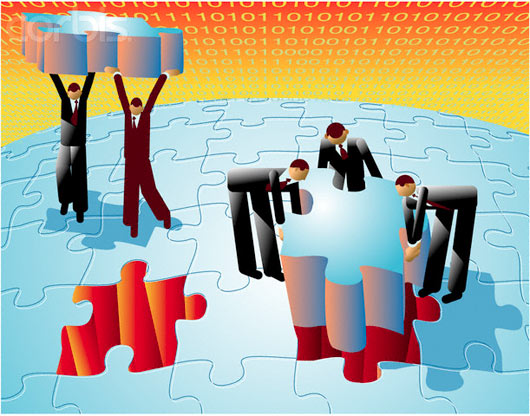 При плане 42 960,8 тыс. рублей исполнение в 2018 году составило  42 372,5 тыс. рублей или 98,6%. Объем муниципальных программ в общем объеме расходов составил 7,7%.
Муниципальная программа «Экономическое развитие Суровикинского муниципального района Волгоградской области» 2018 год (тыс. руб.)
Цель: Содействие экономическому развитию Суровикинского муниципального района.
(тыс.руб.)
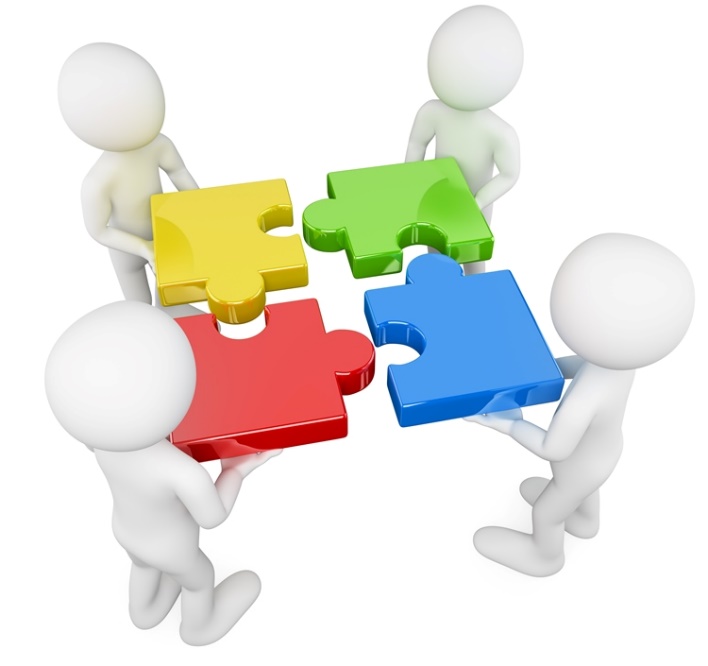 Муниципальная программа «Развитие физической культуры и спорта в Суровикинском муниципальном районе»2018 год
Цель: Обеспечение максимальной вовлеченности населения в систематические занятия физкультурой и спортом, развитие спорта высших достижений. Обеспечение условий для развития на территории Суровикинского муниципального района физической культуры и массового спорта, организация проведения официальных физкультурно-оздоровительных и спортивно-массовых мероприятий на территории муниципального района.
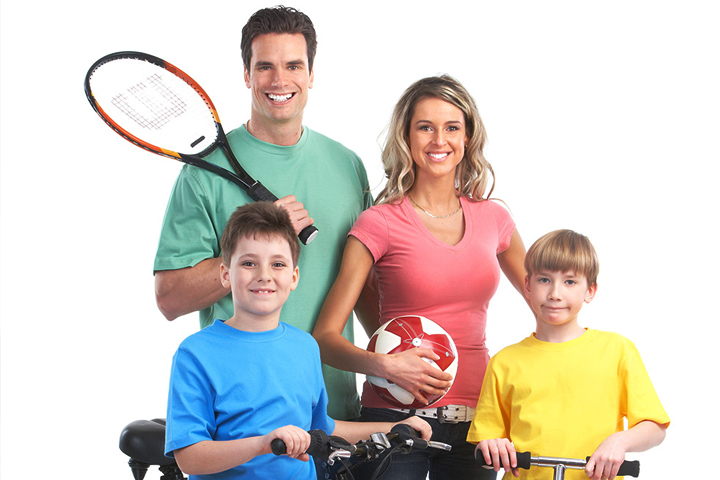 Фактические расходы при плане 3 398,2 тыс. рублей составили 3 395,8 тыс. рублей 
или 99,9%
Муниципальная программа «Молодёжная политика в Суровикинском муниципальном районе»2018 год (тыс. руб.)
Цель: Обеспечение успешной социализации и эффективной самореализации молодежи. Повышение эффективности реализации муниципальной молодежной политики.
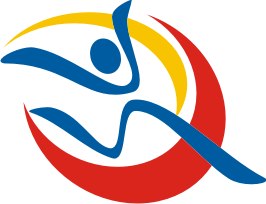 (тыс. руб.)
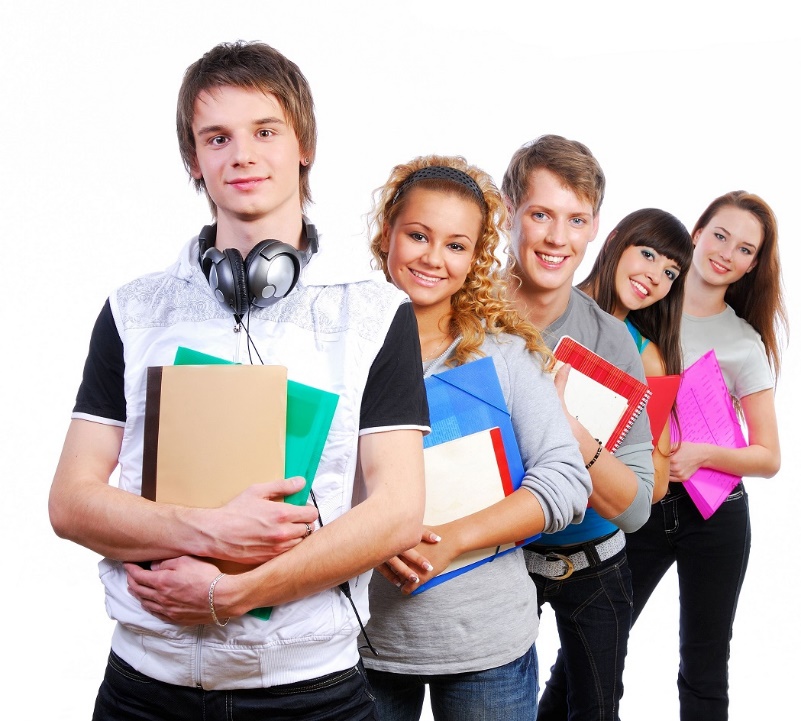 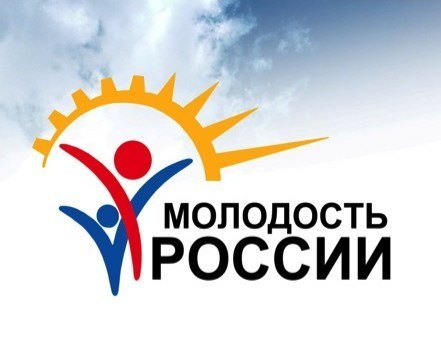 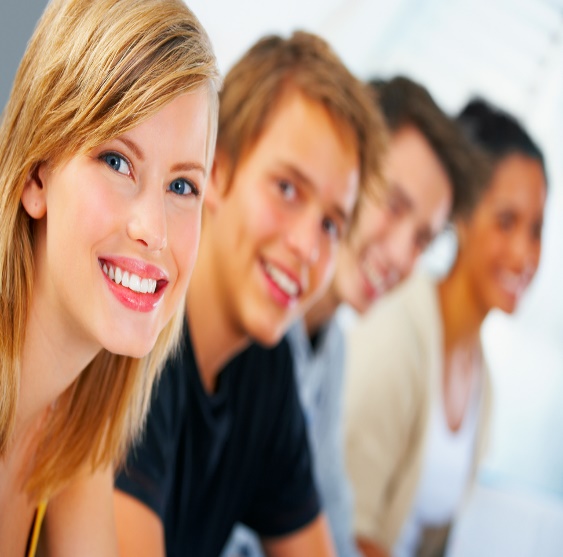 Муниципальная программа «Развитие мер социальной поддержки отдельных категорий граждан на территории Суровикинского муниципального района» 2018 год (тыс. руб.)
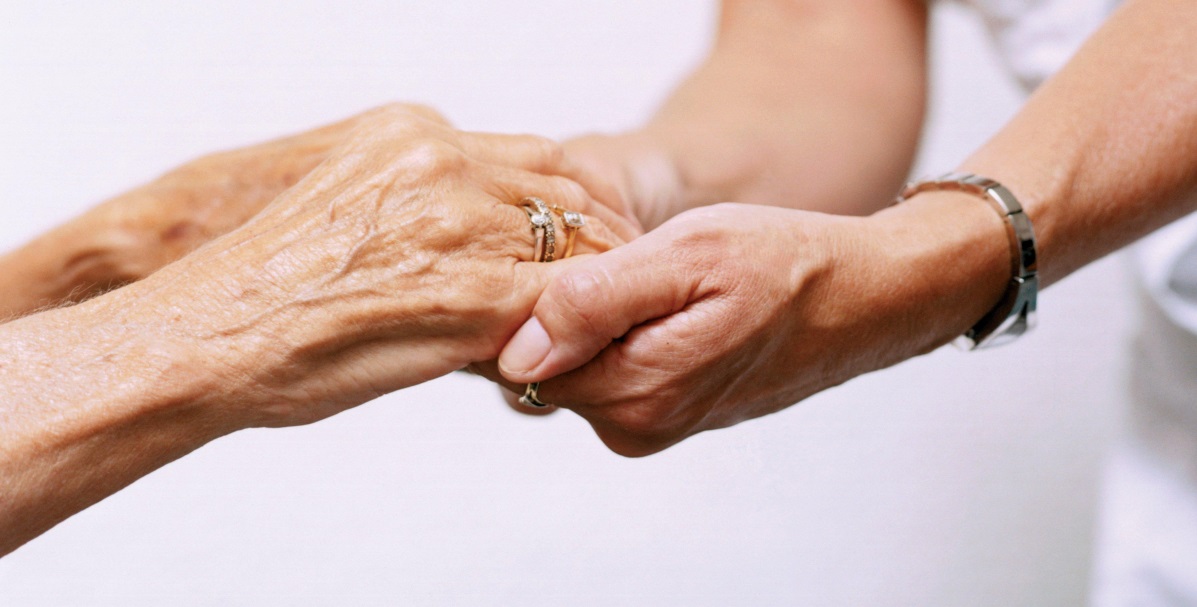 Цель: Улучшение качества жизни отдельных категорий граждан
16 217,9 тыс. руб. (100%)
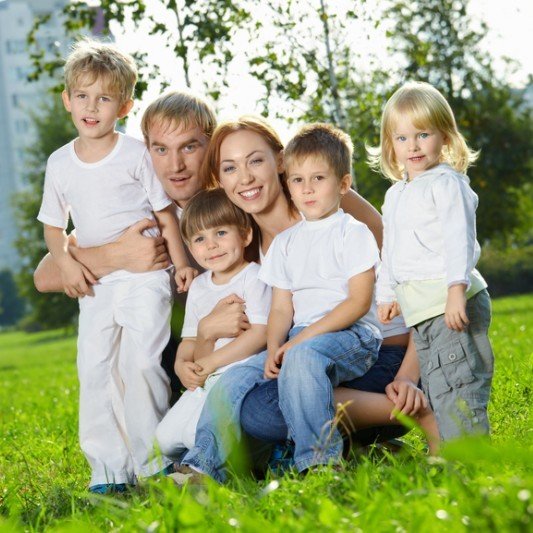 (тыс.руб.)
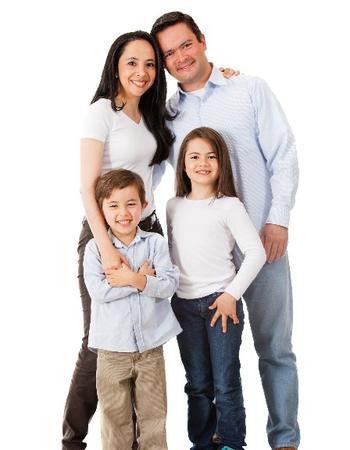 Муниципальная программа «Поддержка учреждений дополнительного образования детей в сфере культуры Суровикинского муниципального района» 2018 год (тыс. руб.)
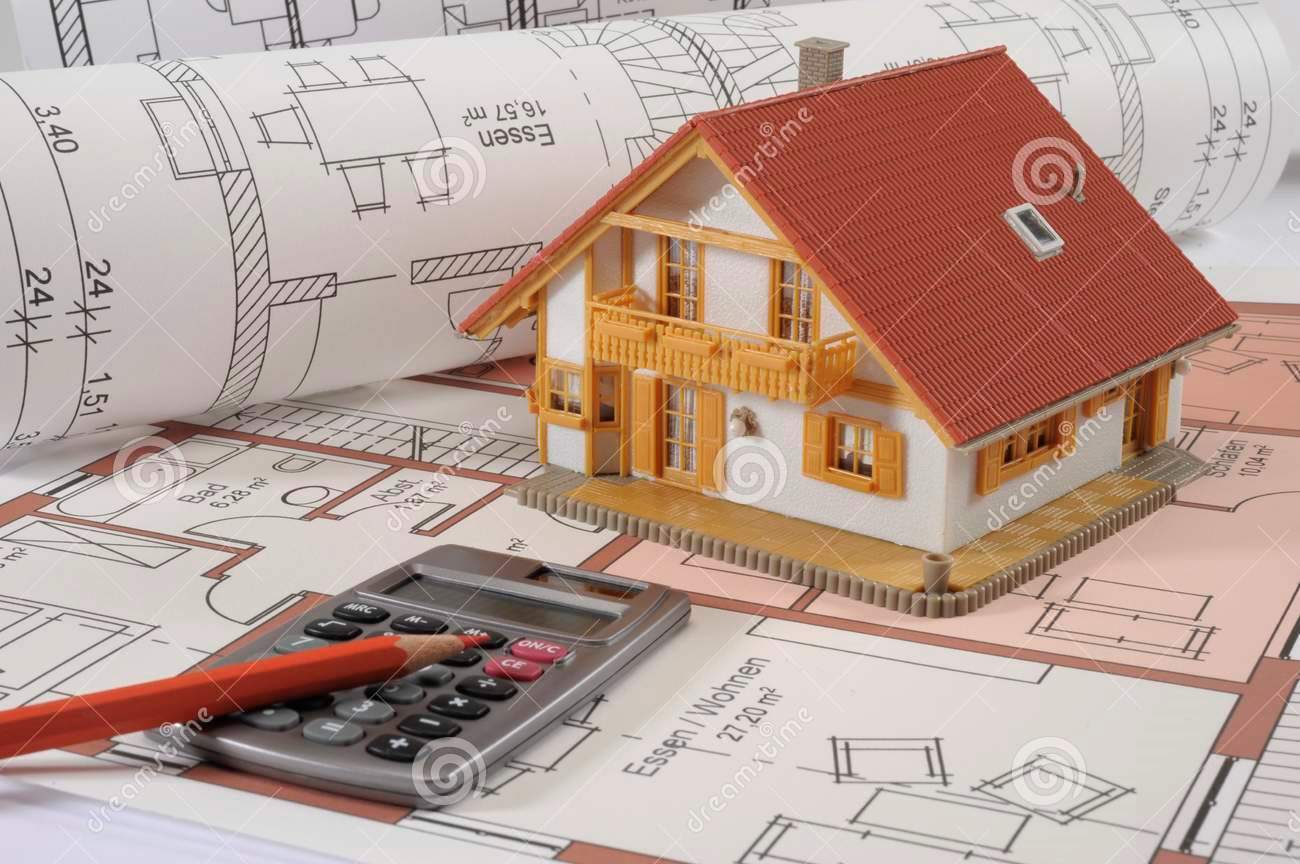 Цель: Обеспечение доступности детей к культурным ценностям и удовлетворении их культурных потребностей в сфере культуры и искусства, повышение качества услуг в сфере культуры Суровикинского муниципального района.
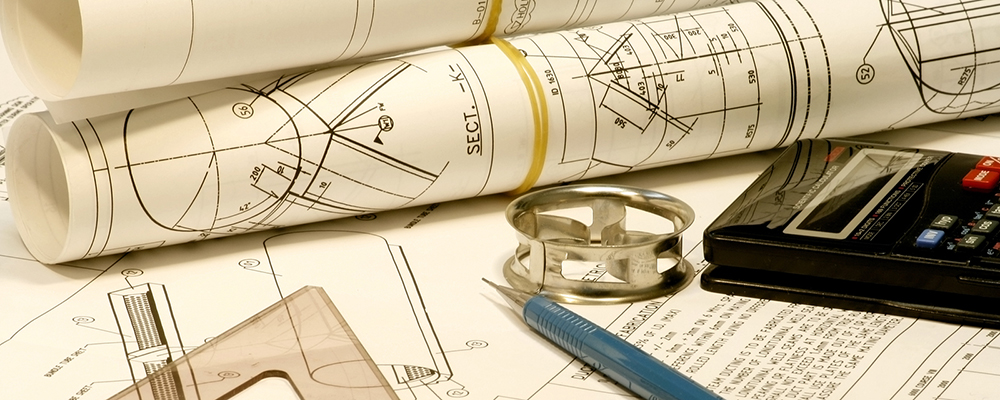 (тыс.руб.)
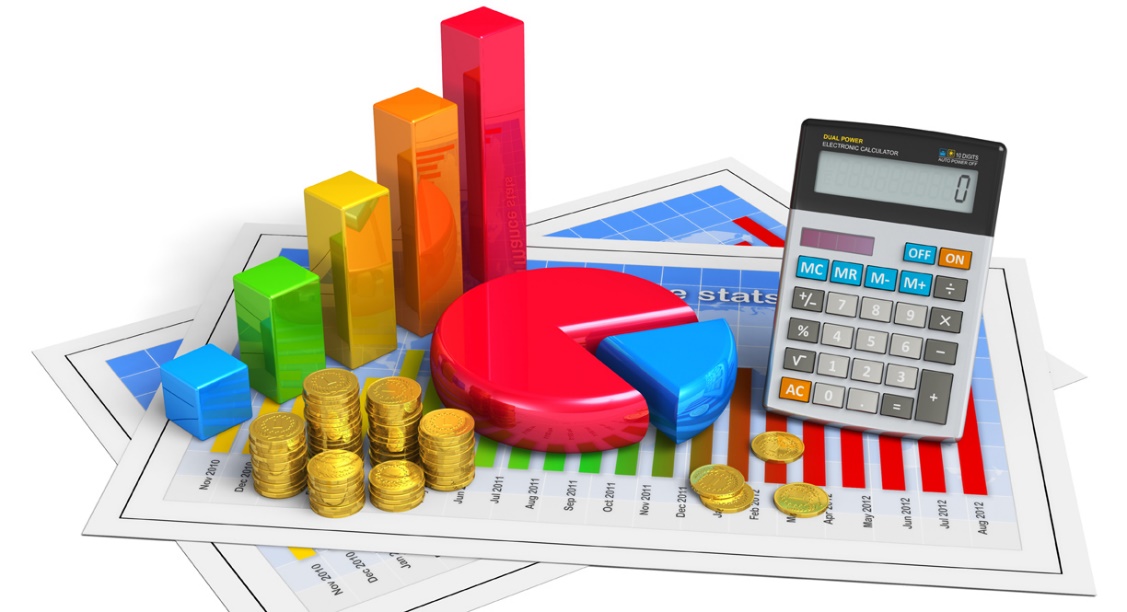 Контактная информация
Финансовый отдел администрации Суровикинского муниципального района
e-mail - tu30@volgafin.ru
г. Суровикино, ул. Ленина, 64
тел. 8 (84473) 2-12-16